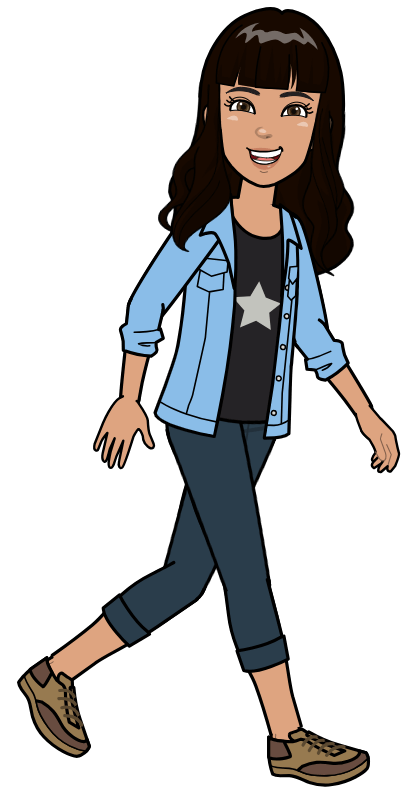 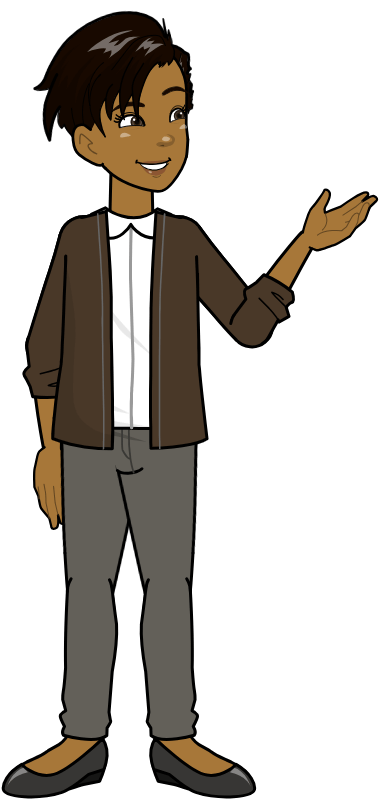 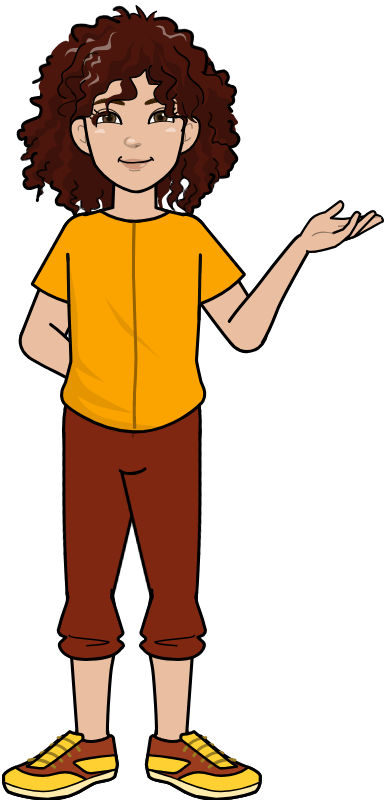 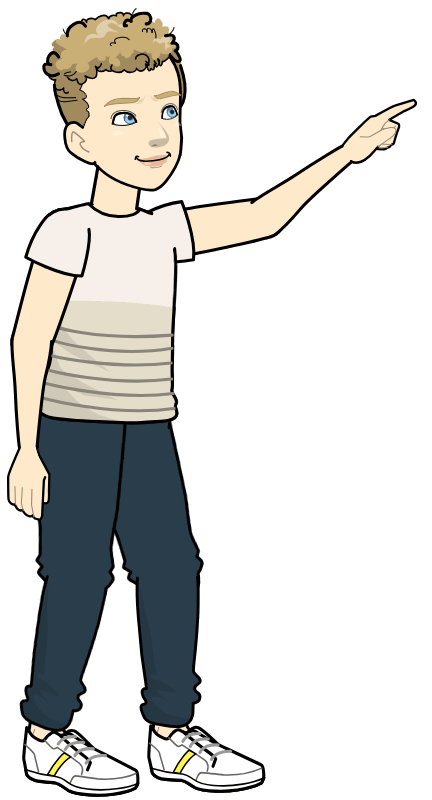 ®
You Be The ChemistCHALLENGE
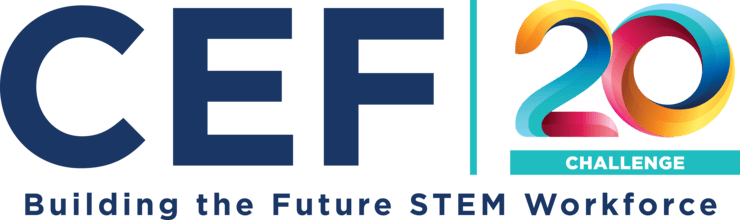 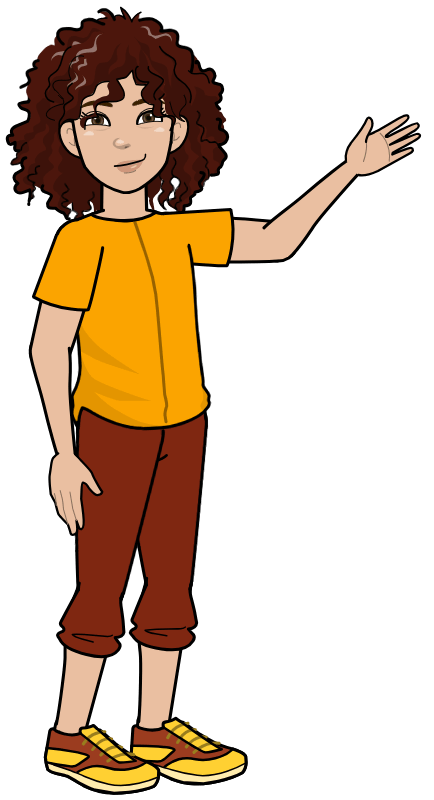 Do you like science?
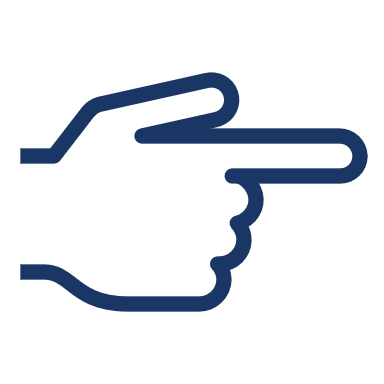 Do you like to problem solve?
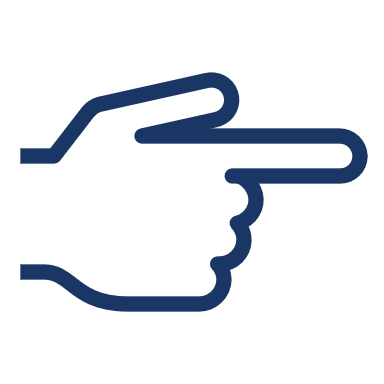 ASK  YOURSELF
Do you like to work with others?
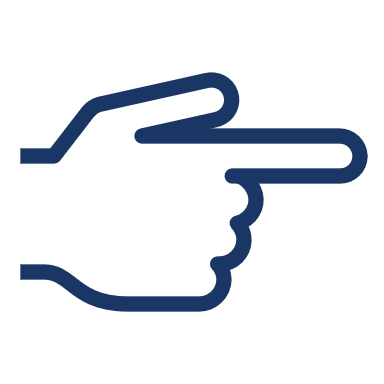 STEP ONE
STEP TWO
Pick your group
Start studying
STEP THREE
STEP SIX
WHAT  NEXT?
Take the Qualification test
Finish and submit your video
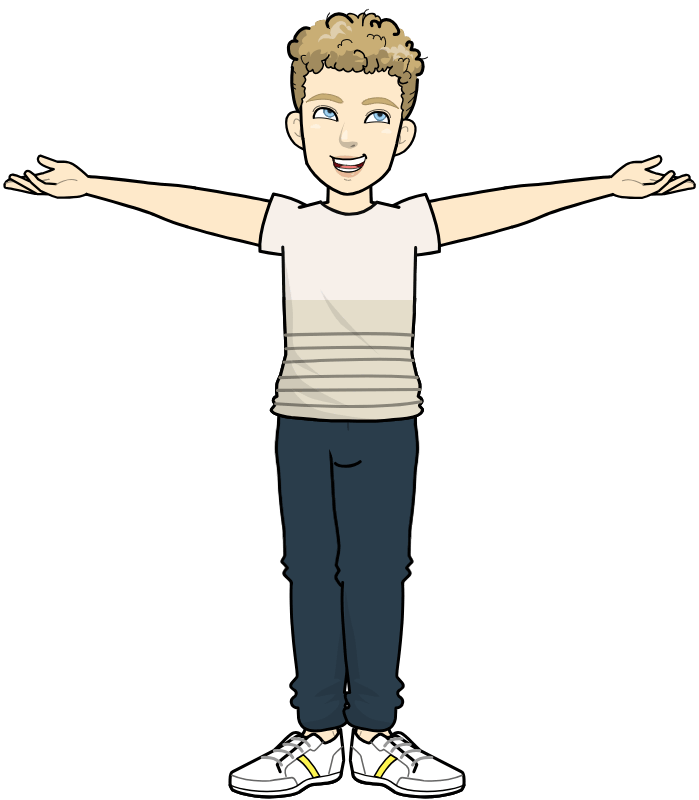 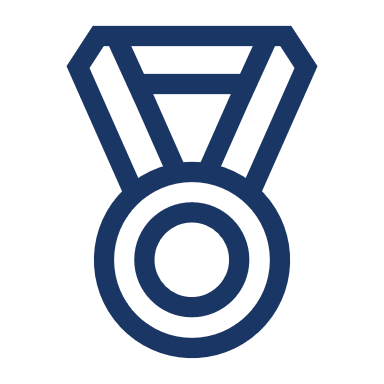 STEP FIVE
STEP FOUR
Start planning your video
Attend the 
Regional Challenge
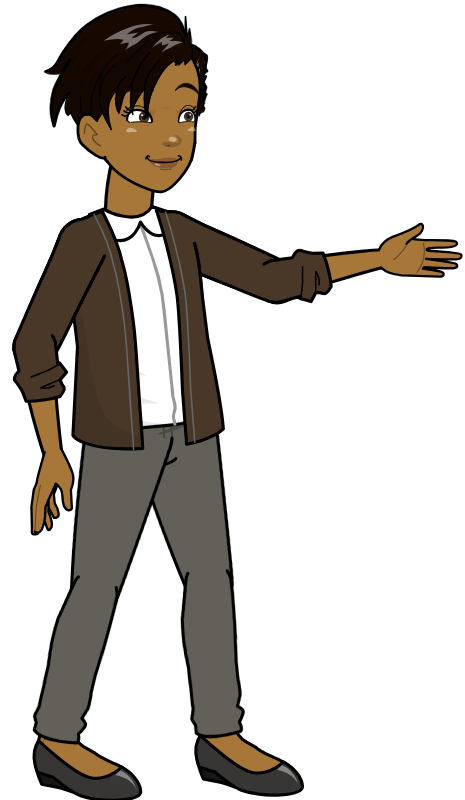 WHAT TO EXPECT
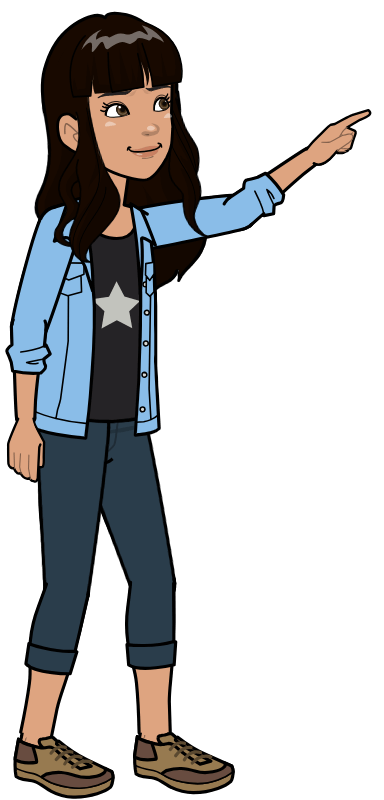 OCTOBER: Form Group
DECEMBER: Qualification Test
JAN-MARCH: Regional Challenge
TIMELINE
MARCH 22ND: Submit Video
END OF APRIL: State Winners Announced
JUNE 10TH 11TH: National Challenge
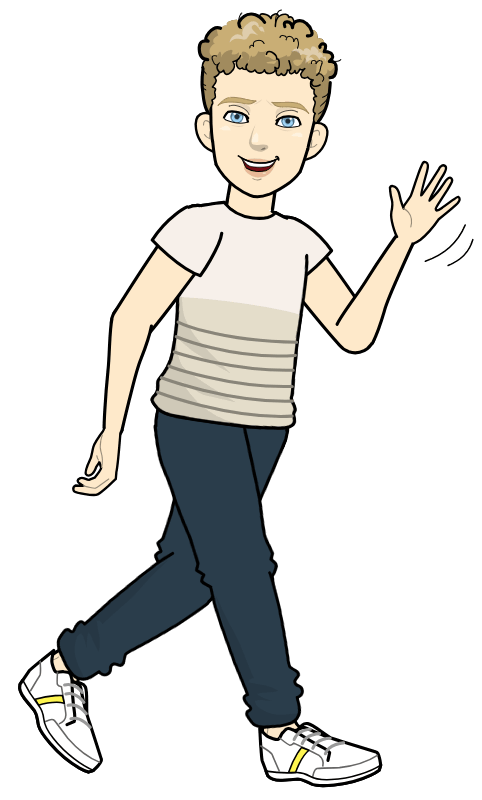 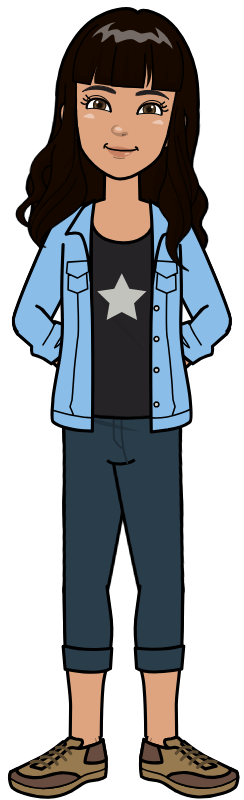 “My favorite part of the Challenge was working together as a team.”

- Challenge Participant 
from Oregon
“The Challenge reinforced my goal to pursue STEM related fields!”

- Challenge Participant 
from Washington
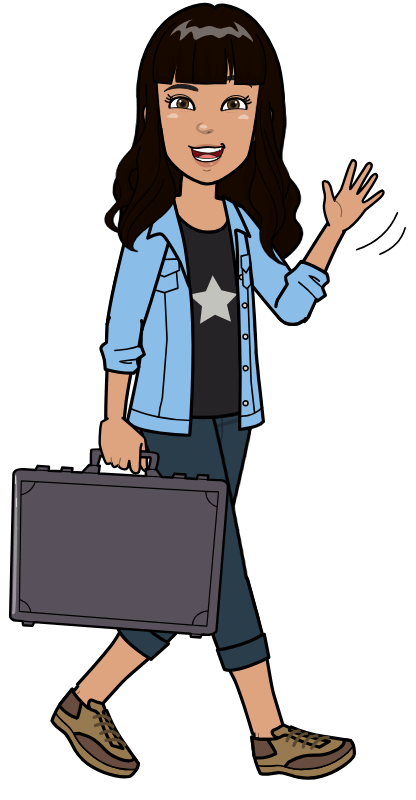 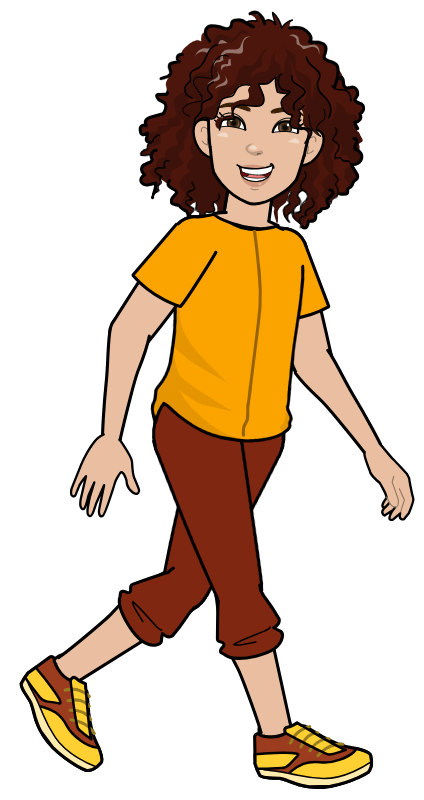 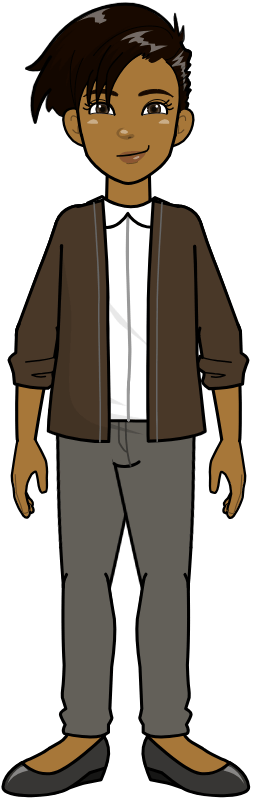 “The Challenge opened my eyes to opportunities in science careers.”

- Challenge Participant 
from Illinois
“The Challenge supported my ongoing love of Science and Math.”

- Challenge Participant 
from New Jersey
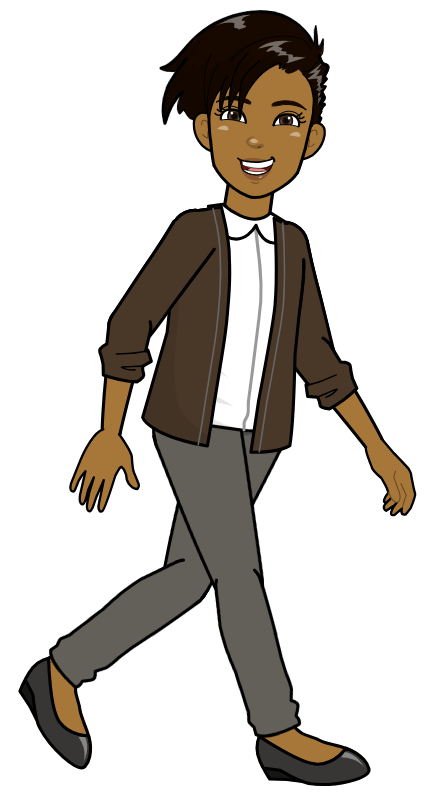 NEXT STEPS
Let your teacher know if you are interested

Go to chemed.org for more info on the Challenge
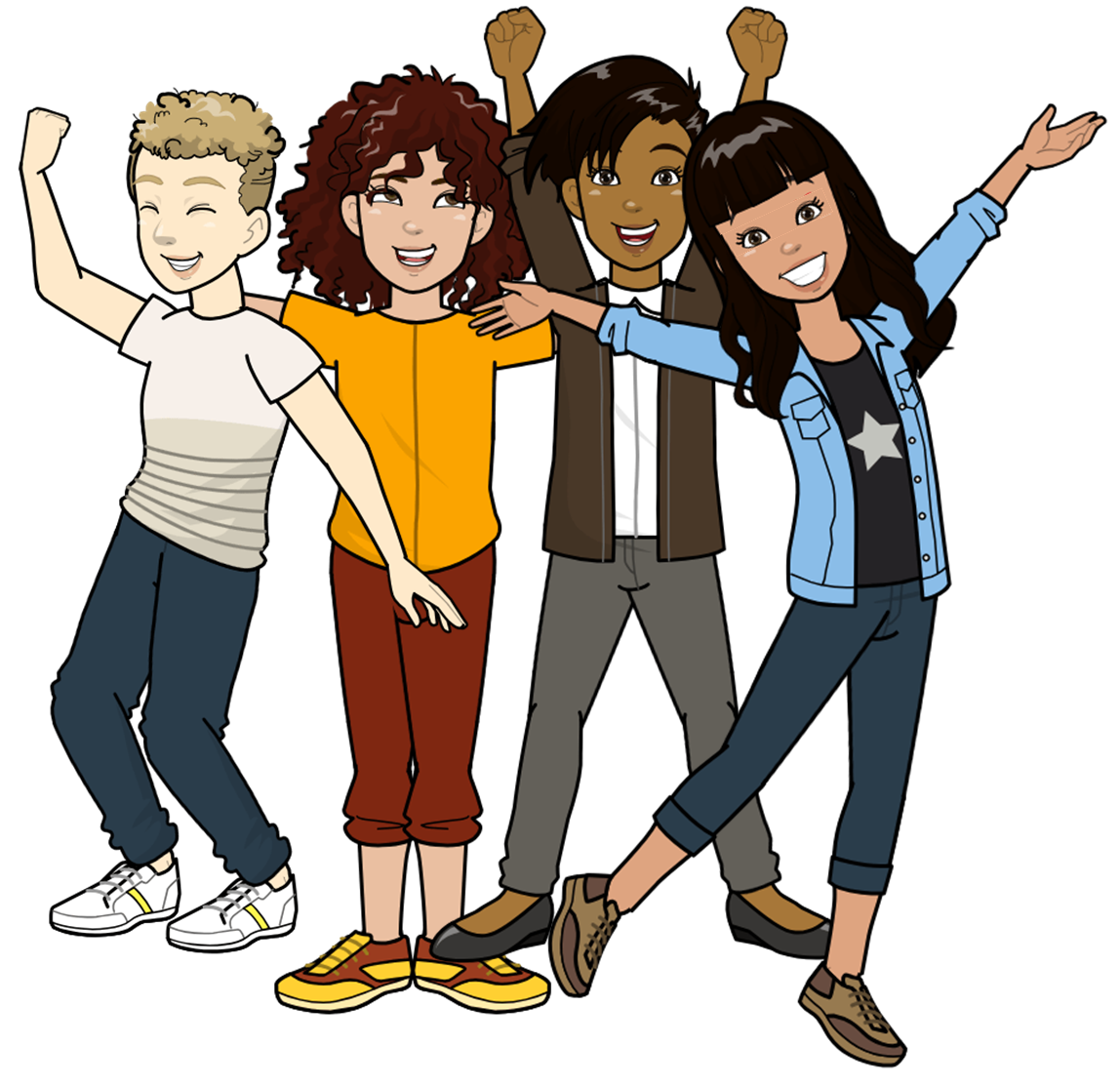 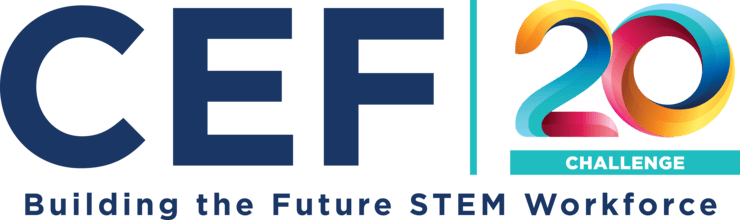